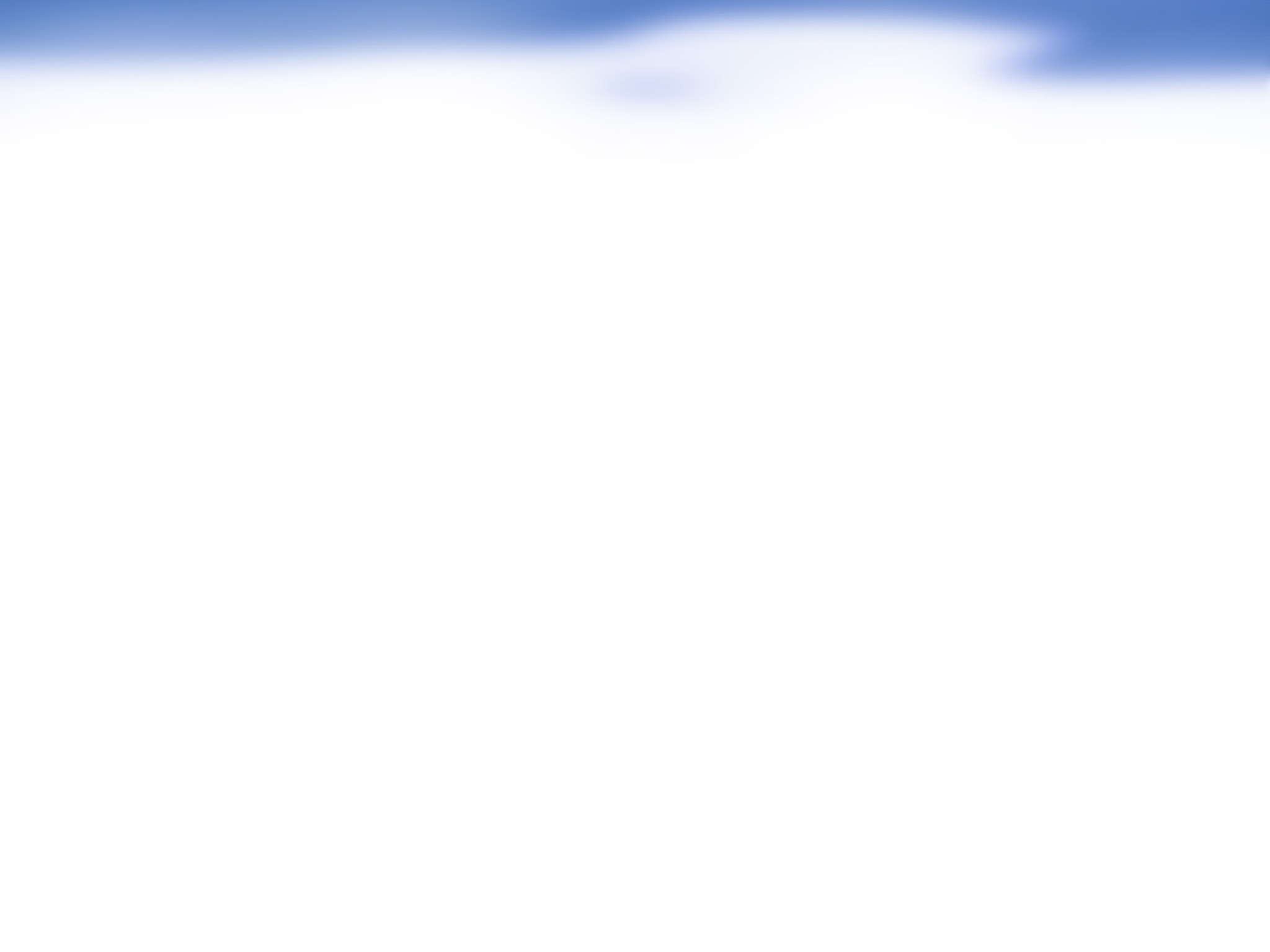 3-18 Analiza načrtovanja malih hidroelektrarn z vidika varstva narave na Gorenjskem v obdobju 2006-2016 /Rogelj M.
POVZETKI / UGOTOVITVE:
Tri vrste formalnih postopkov – časovno neusklajeni 
87 mnenj / 37 lokacij /  2.4 mnenja na lokacijo (brez mnenj za OPN)
22 lokacij povsem novih / 15 obstoječih

68% pozitivnih/32% negativnih mnenj
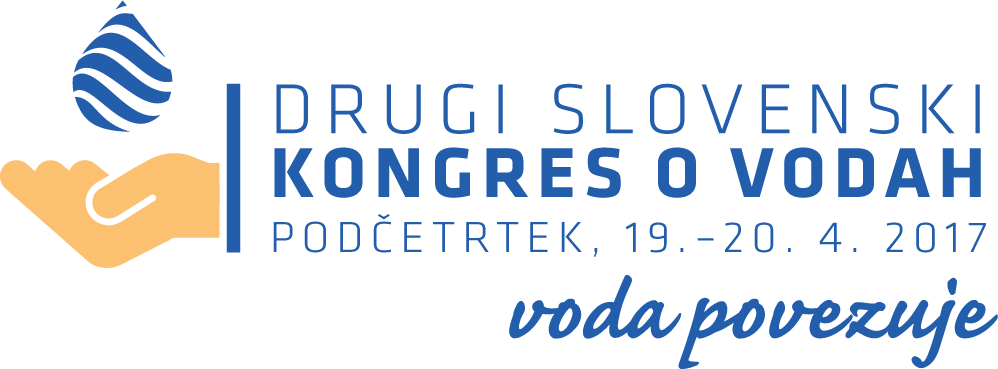 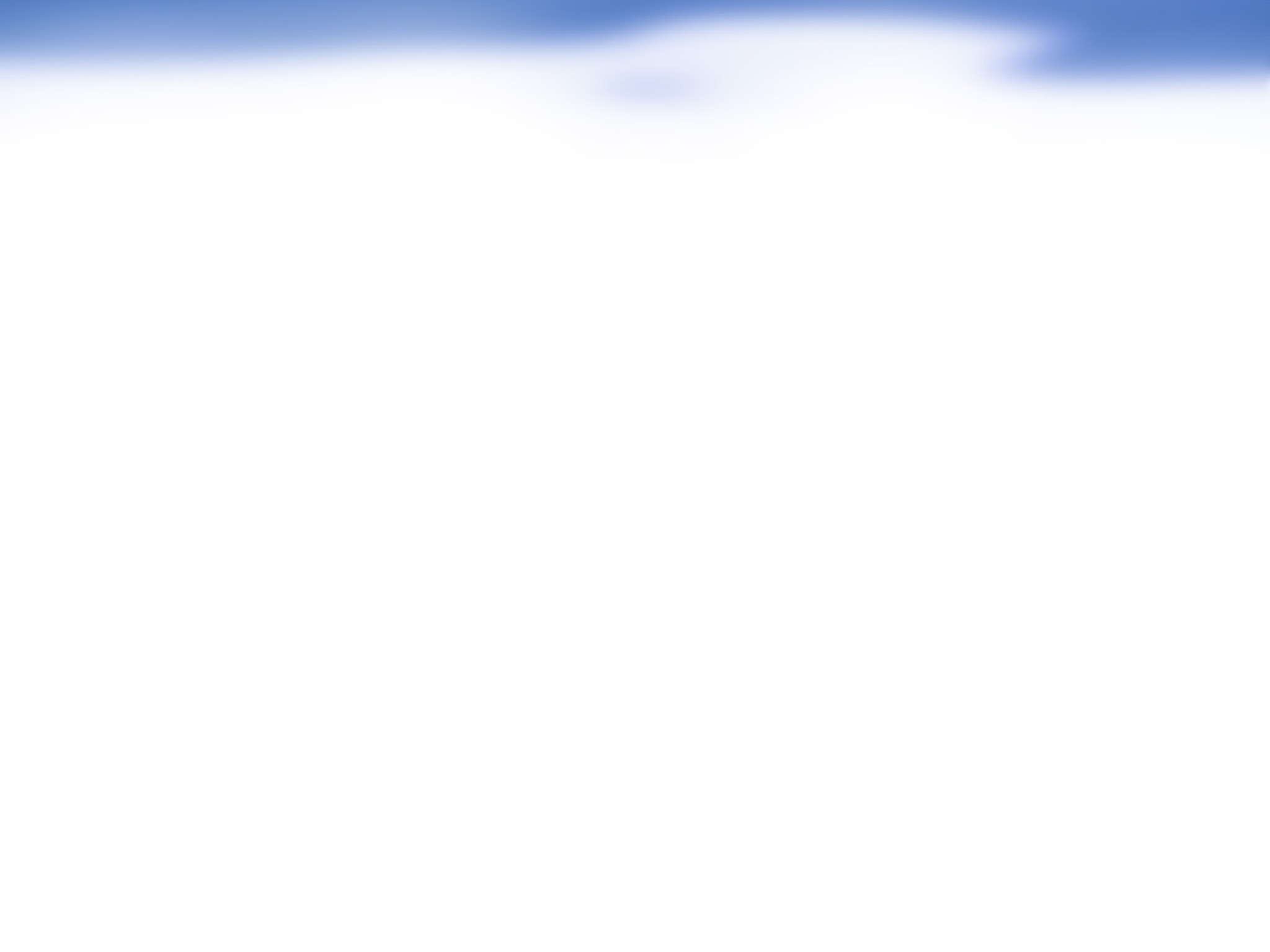 3-18 Analiza načrtovanja malih hidroelektrarn z vidika varstva narave na Gorenjskem v obdobju 2006-2016 /Rogelj M.
VPRAŠANJA / PREDLOGI ZA RAZPRAVO:
Združitev vsebin postopkov izdaje naravovarstvenega soglasja in vodnega dovoljenja. 
Usmerjanje vlagateljev v pridobivanje predhodnih mnenj.
Navajanje priporočil in usmeritev mnenjedajalcev (tudi, če so vsebinsko izven postopka).
Skupno obravnavo vloge vseh mnenjedajalcev
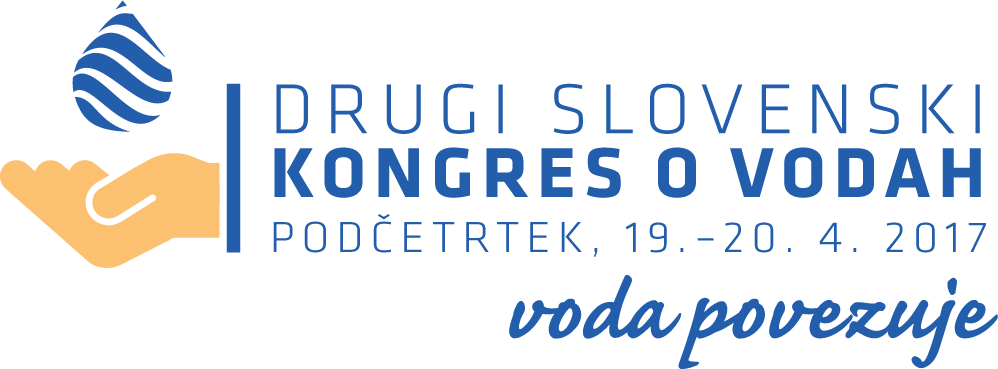